Муниципальное бюджетное дошкольное образовательное учреждение детский сад №14 «Солнышко»
Интерактивная игра-тренажер
«Скажи правильно»
Подготовила воспитатель
Щукина В.Н.
Цель: упражнять в употреблении несклоняемых существительных в различных падежных конструкциях 

Инструкция: выбери правильный ответ
В Австралии много…
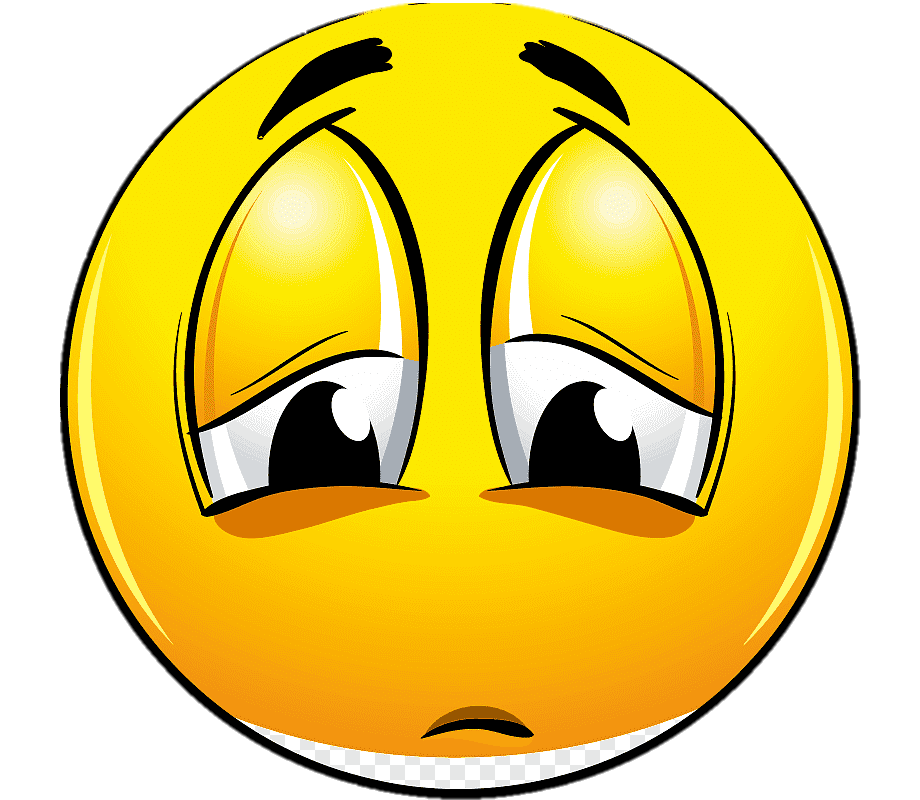 Кенгуру
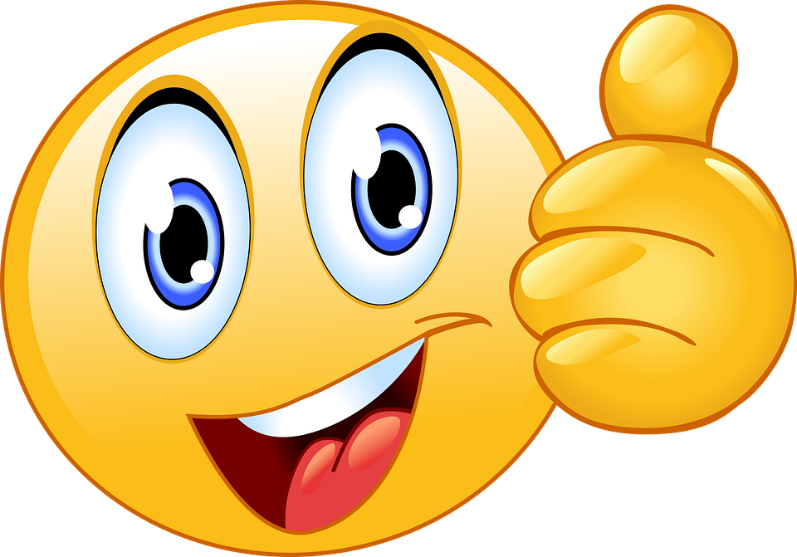 Кенгурей
Многие люди по утрам пьют…
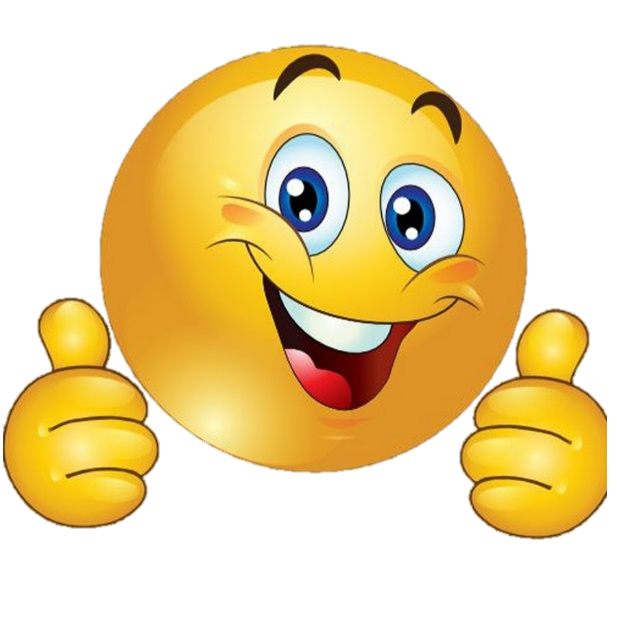 Кофе
Кофеи
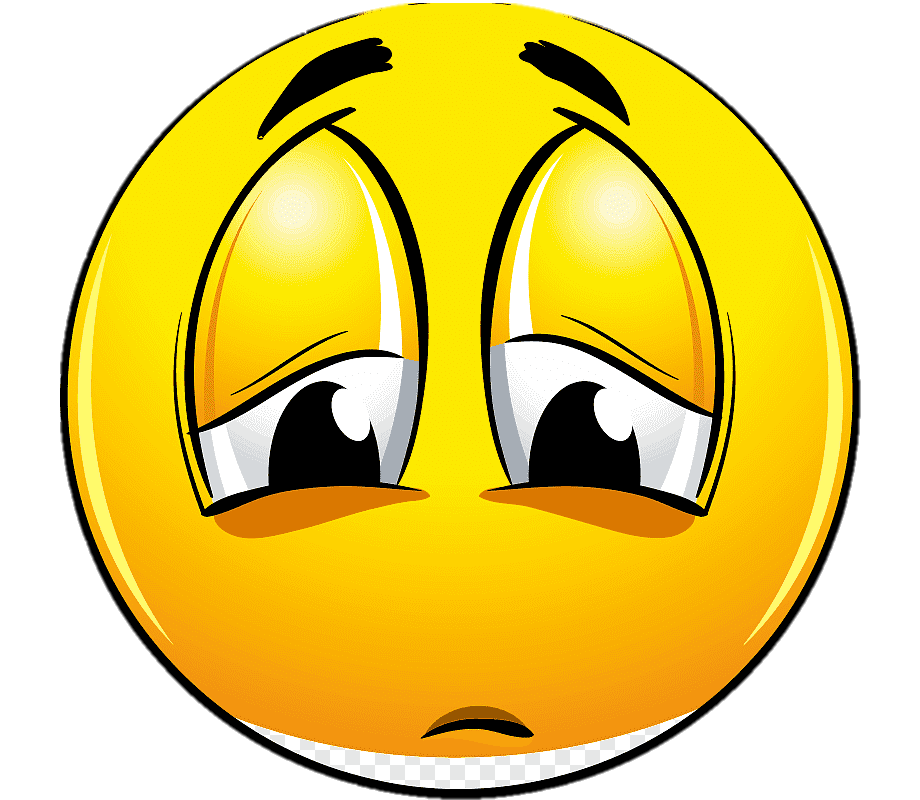 На большой цветок прилетело много …
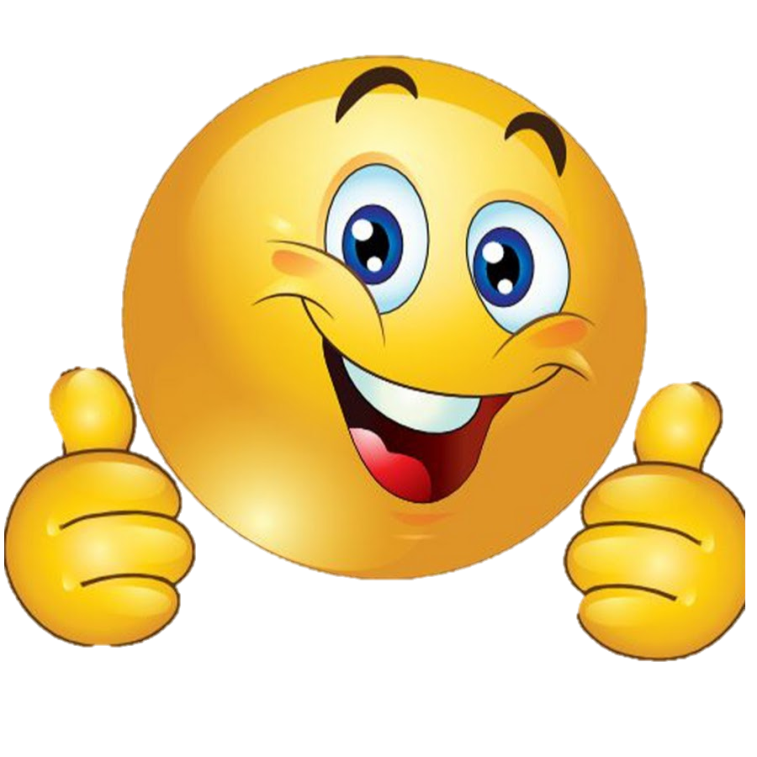 Колибри
Колибрей
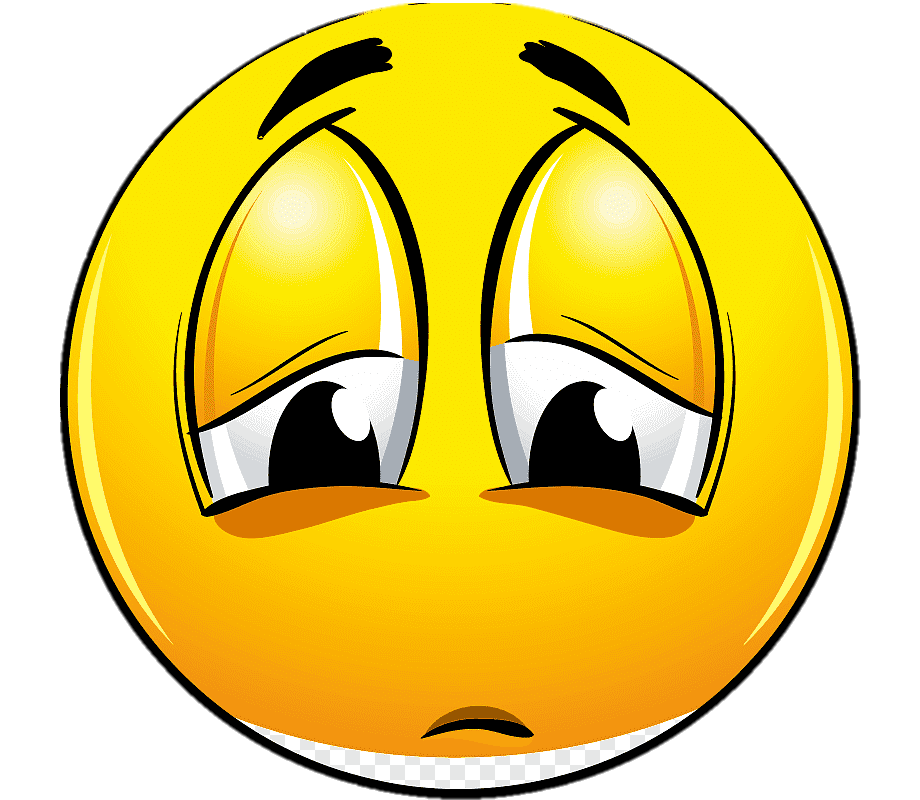 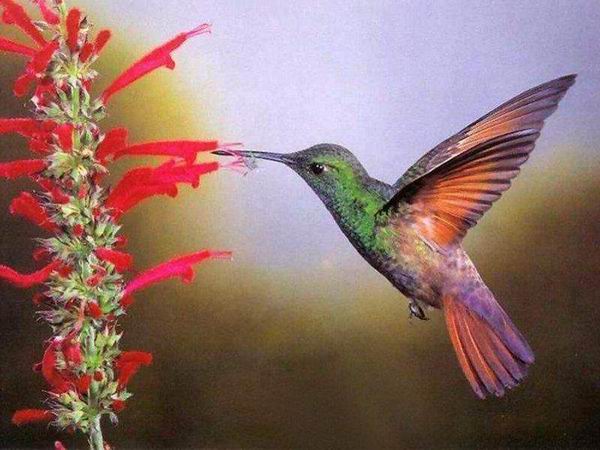 В магазин привезли много…
Пальтов
Пальто
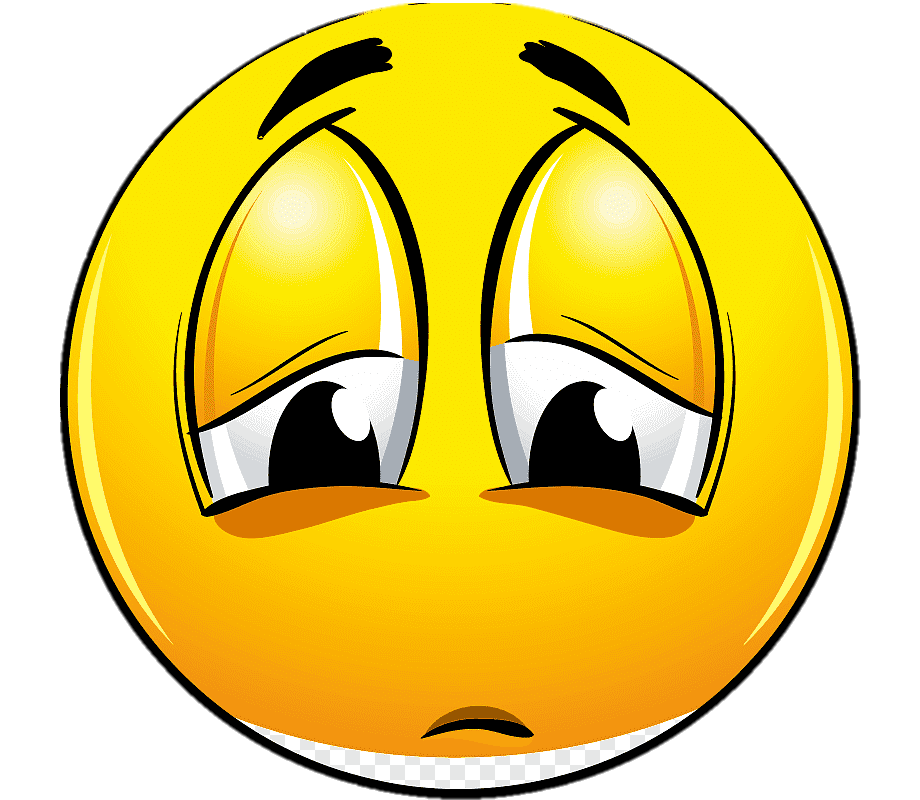 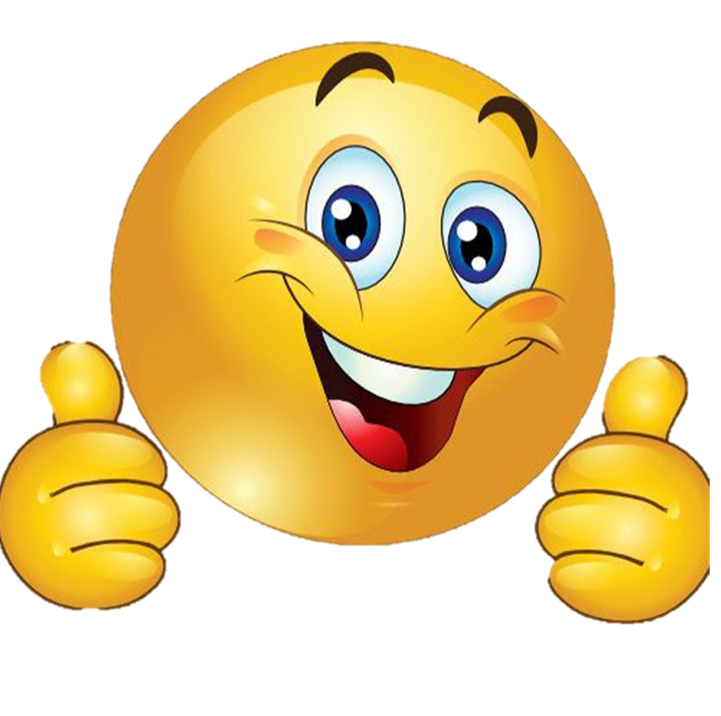 В зоопарк поеду на …
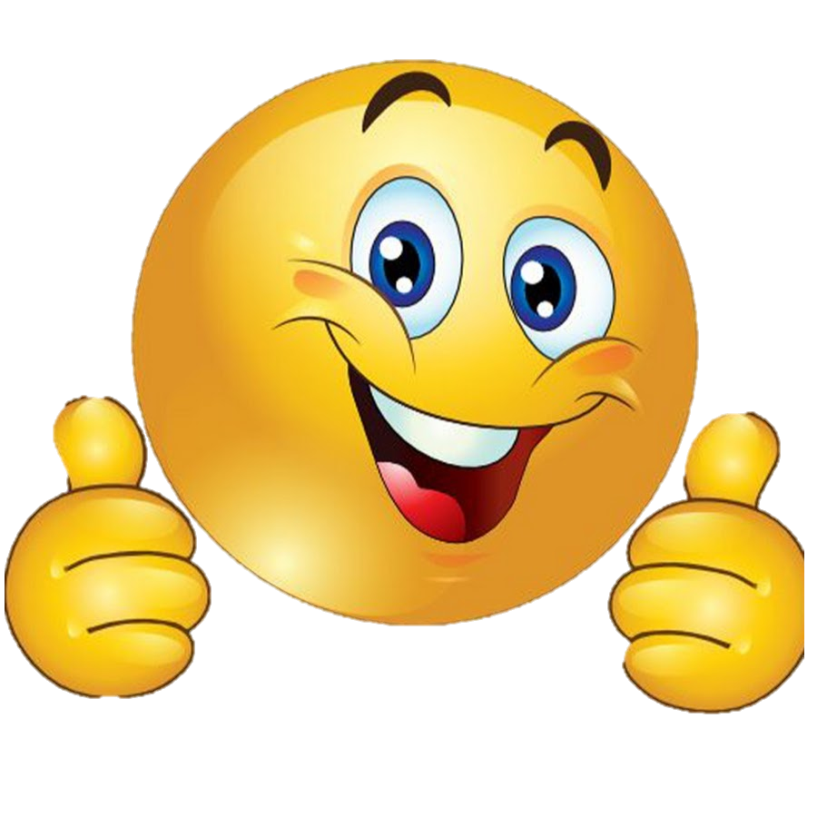 Метро
Метре
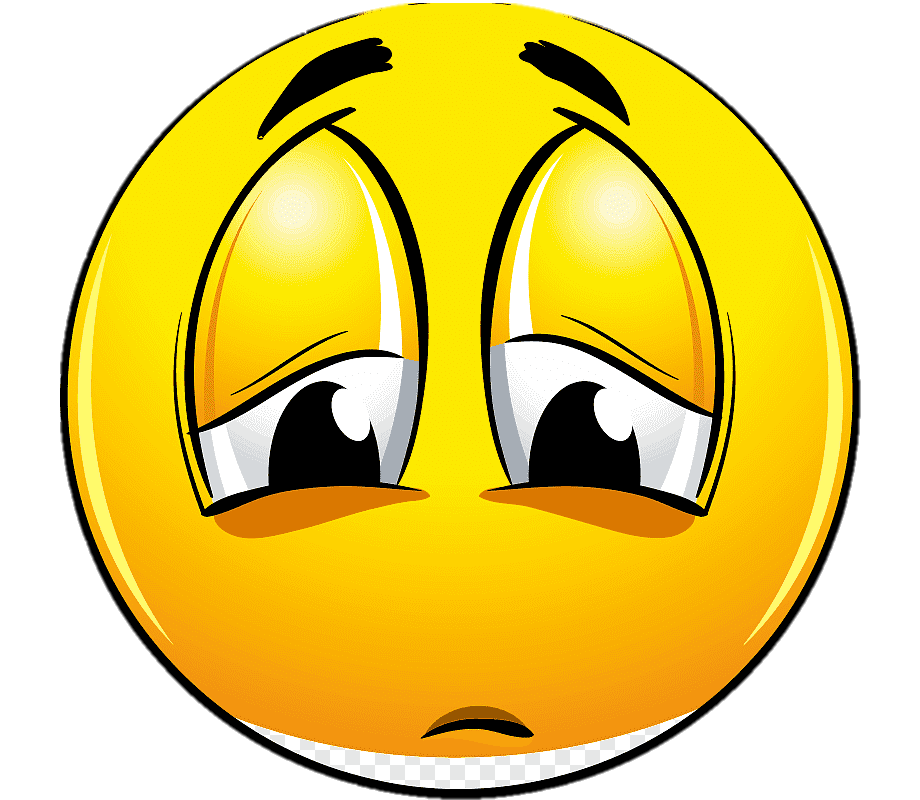 Мы сварили много…
Спагеттей
Спагетти
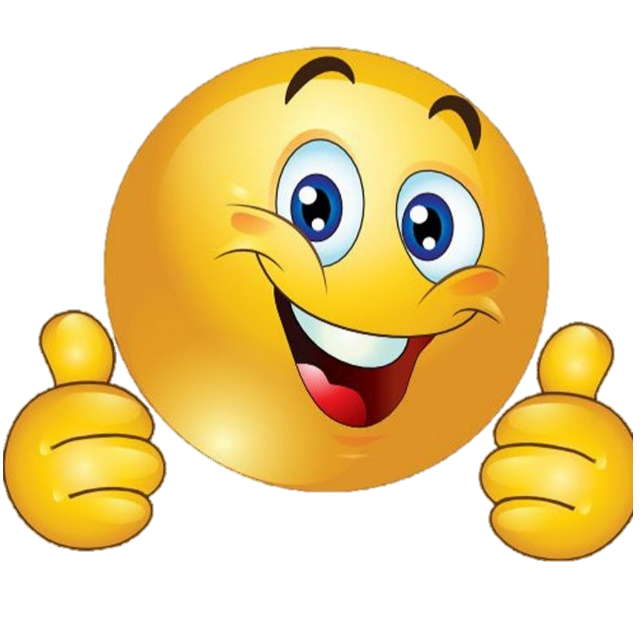 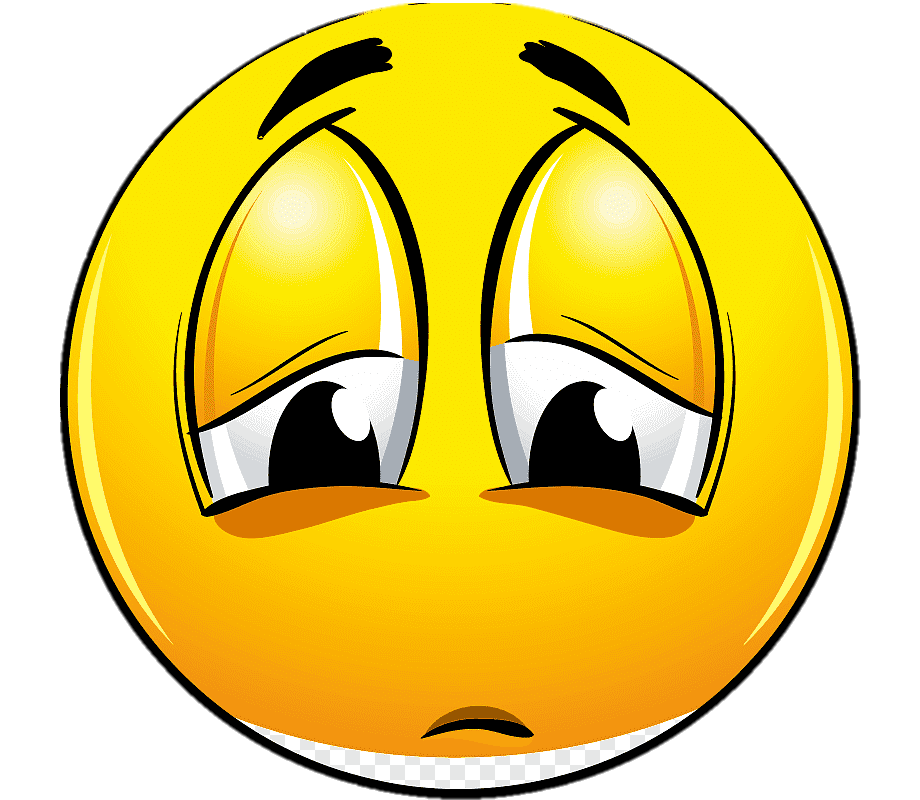 Вова облился ..
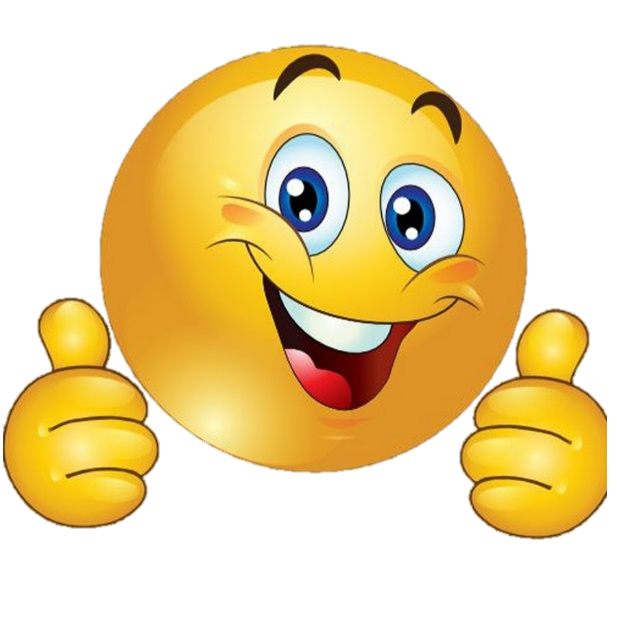 Кофем
Кофе
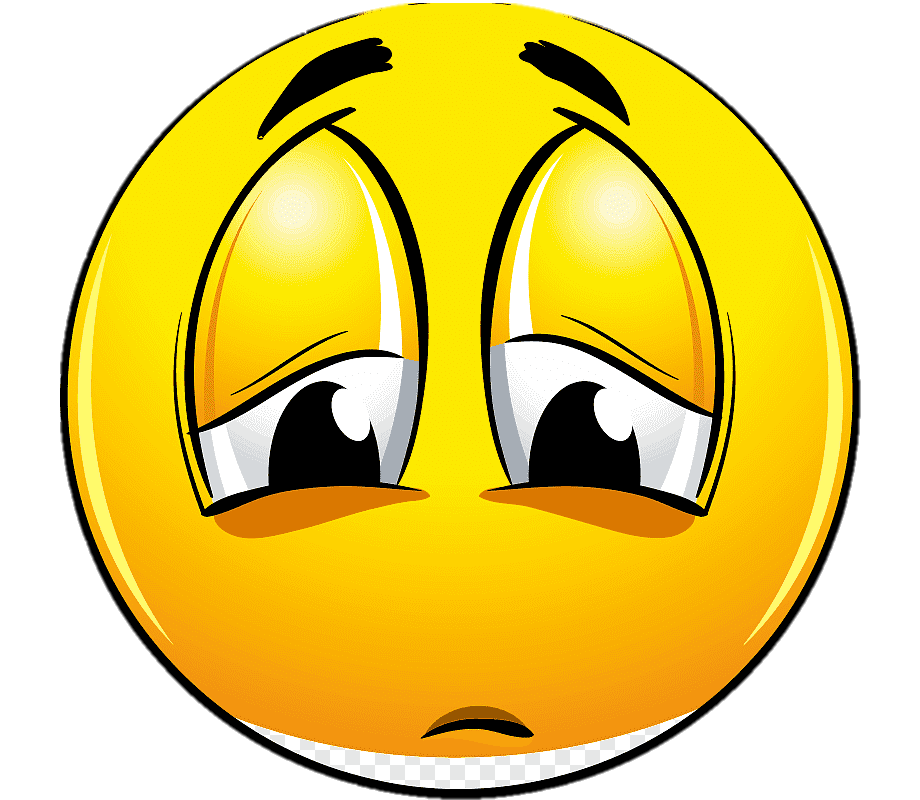 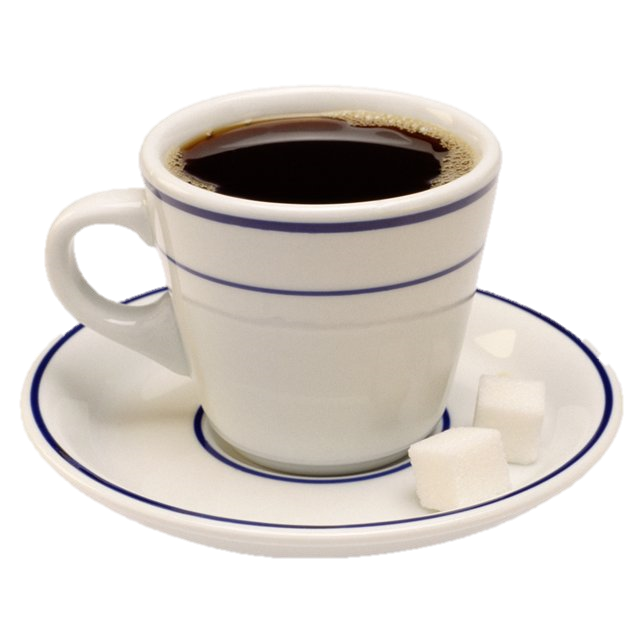 В кинотеатре показывают разные
кино
кина
кины
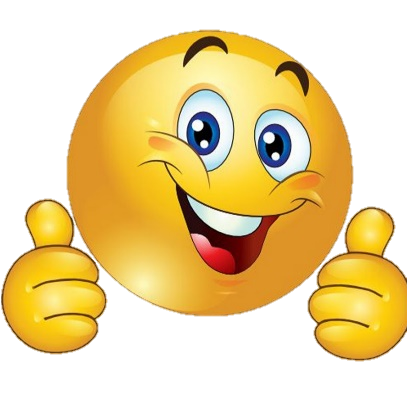 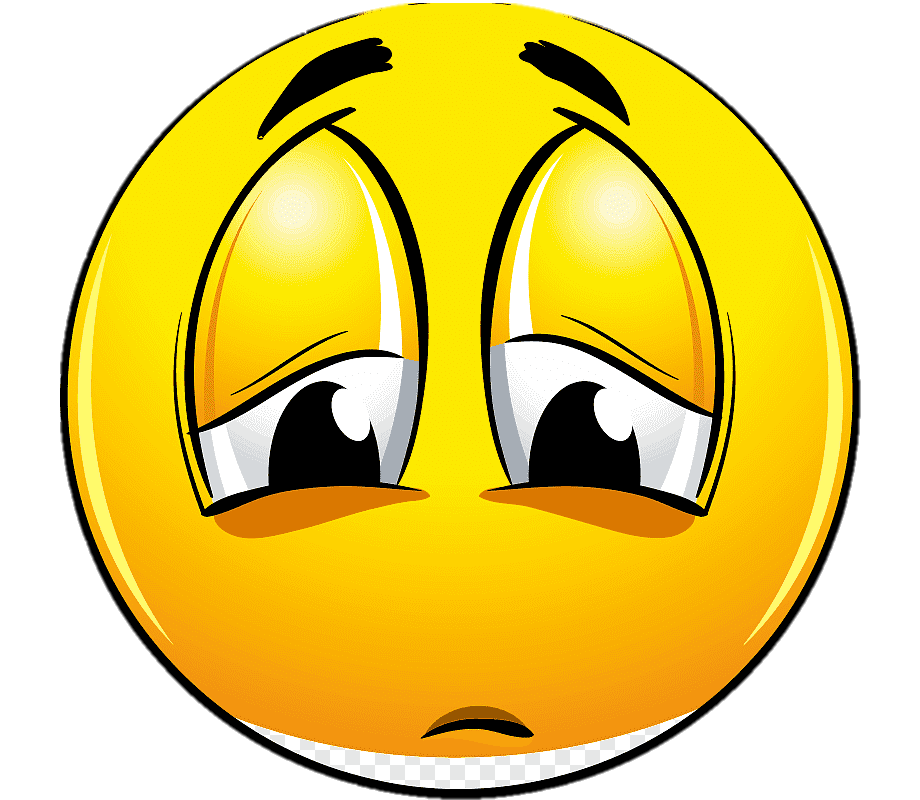 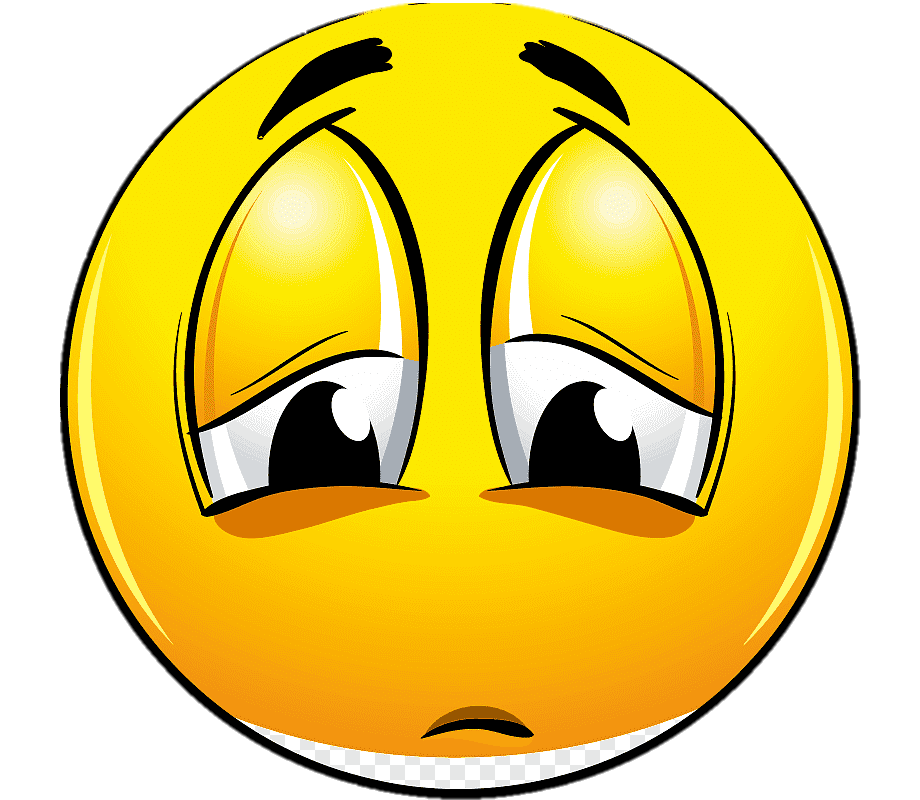 Молодец!
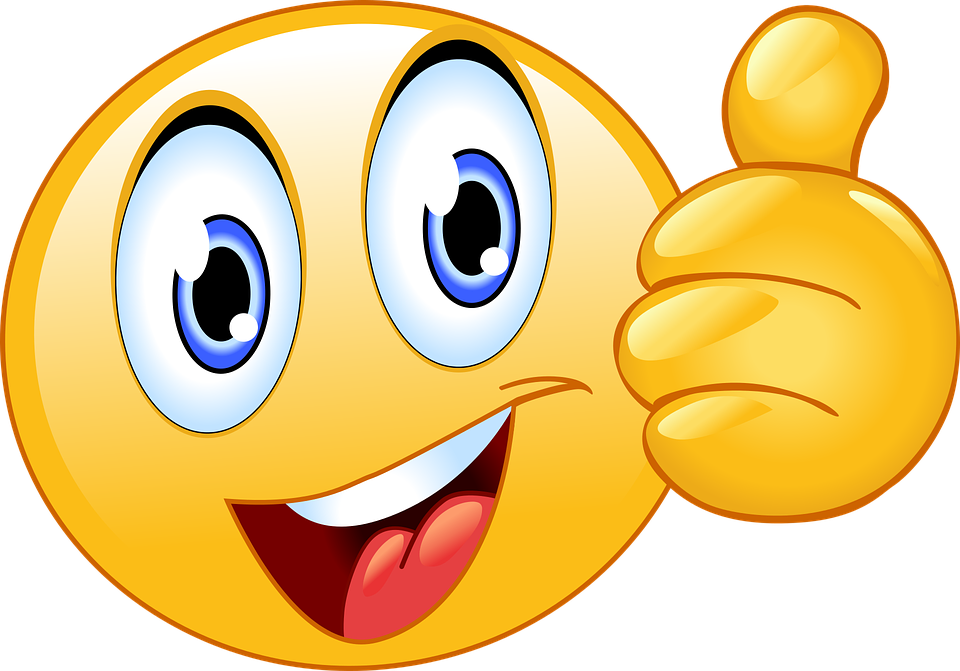